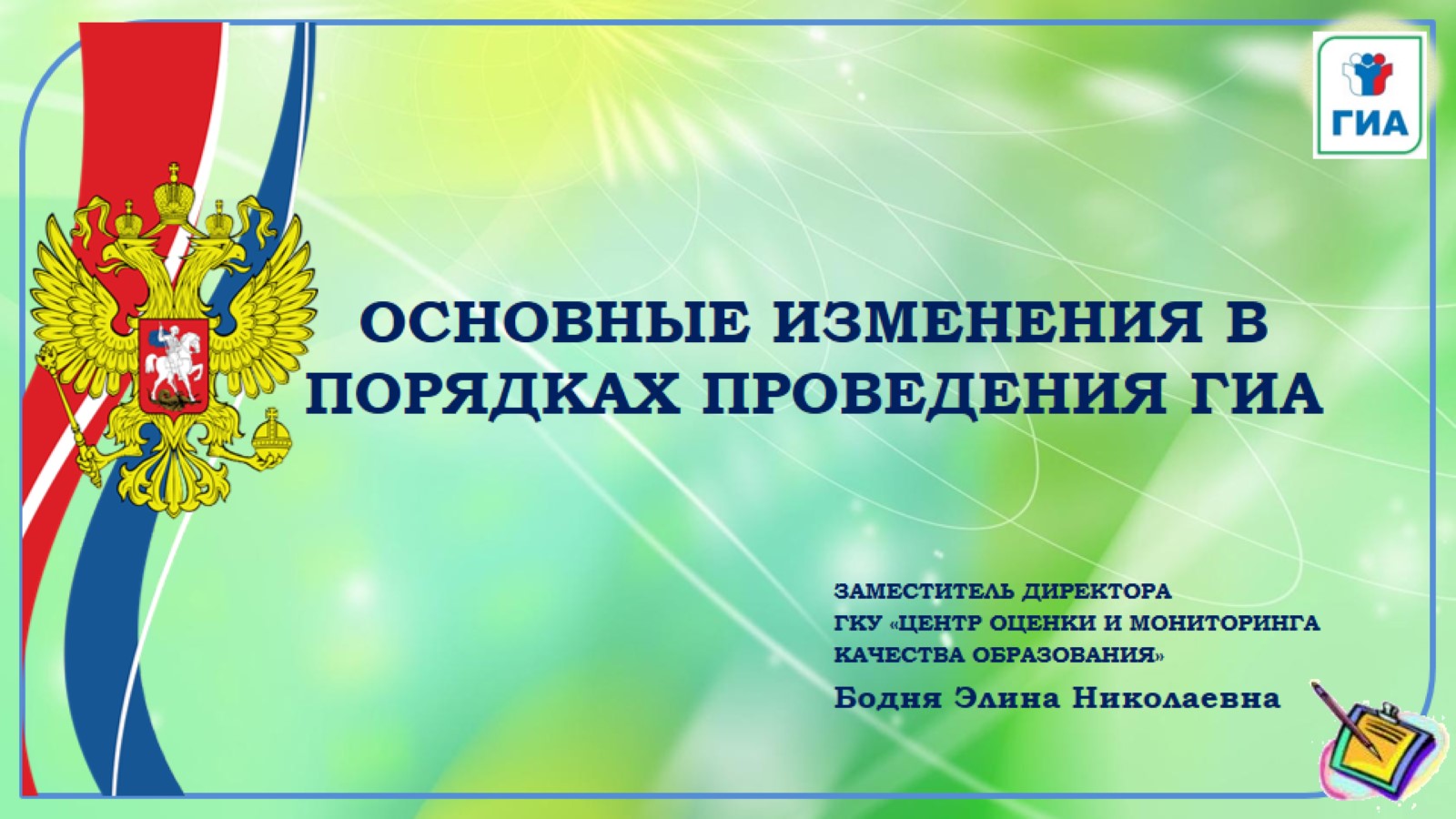 ОСНОВНЫЕ ИЗМЕНЕНИЯ В  ПОРЯДКАХ ПРОВЕДЕНИЯ ГИА
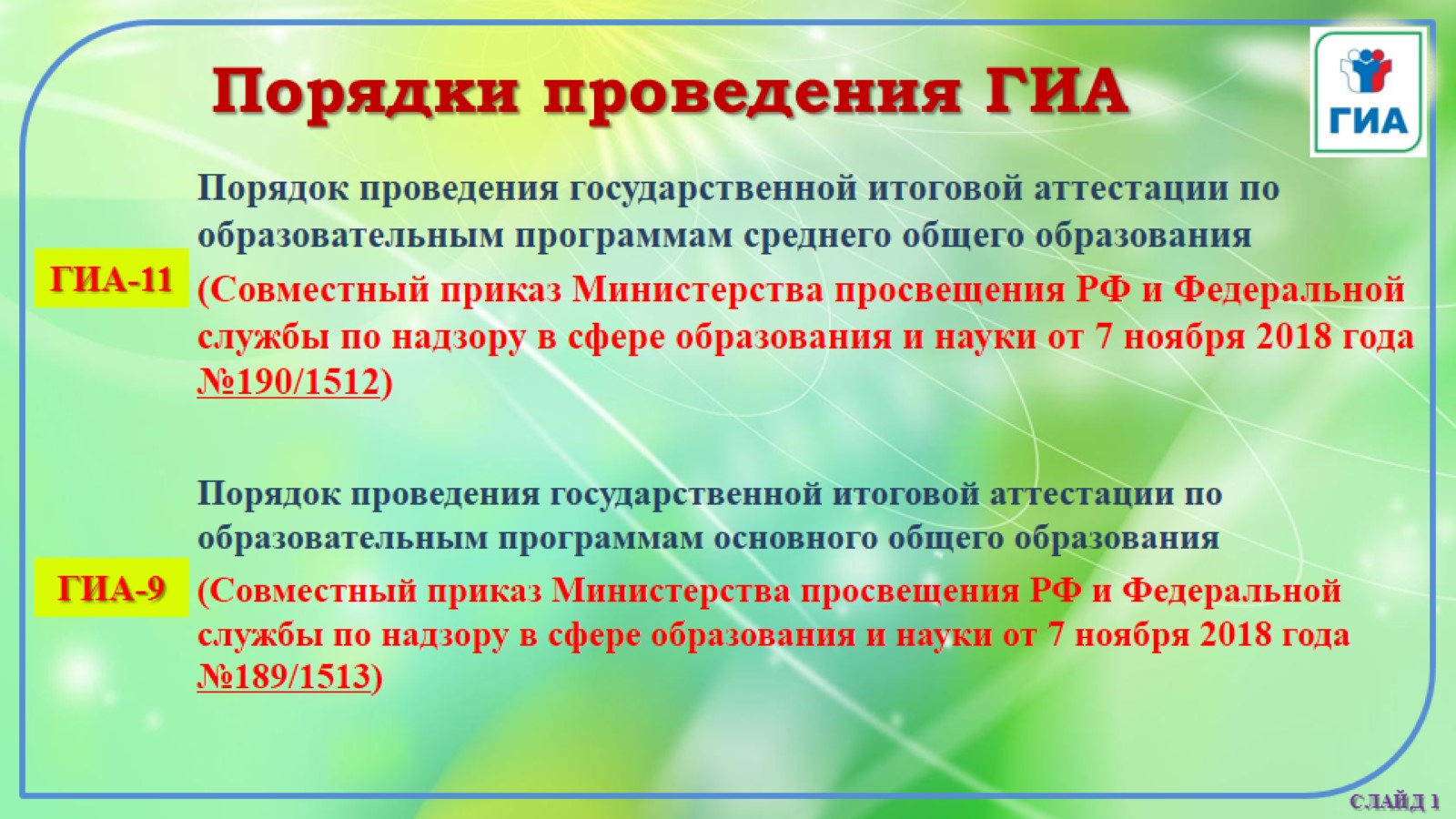 Порядки проведения ГИА
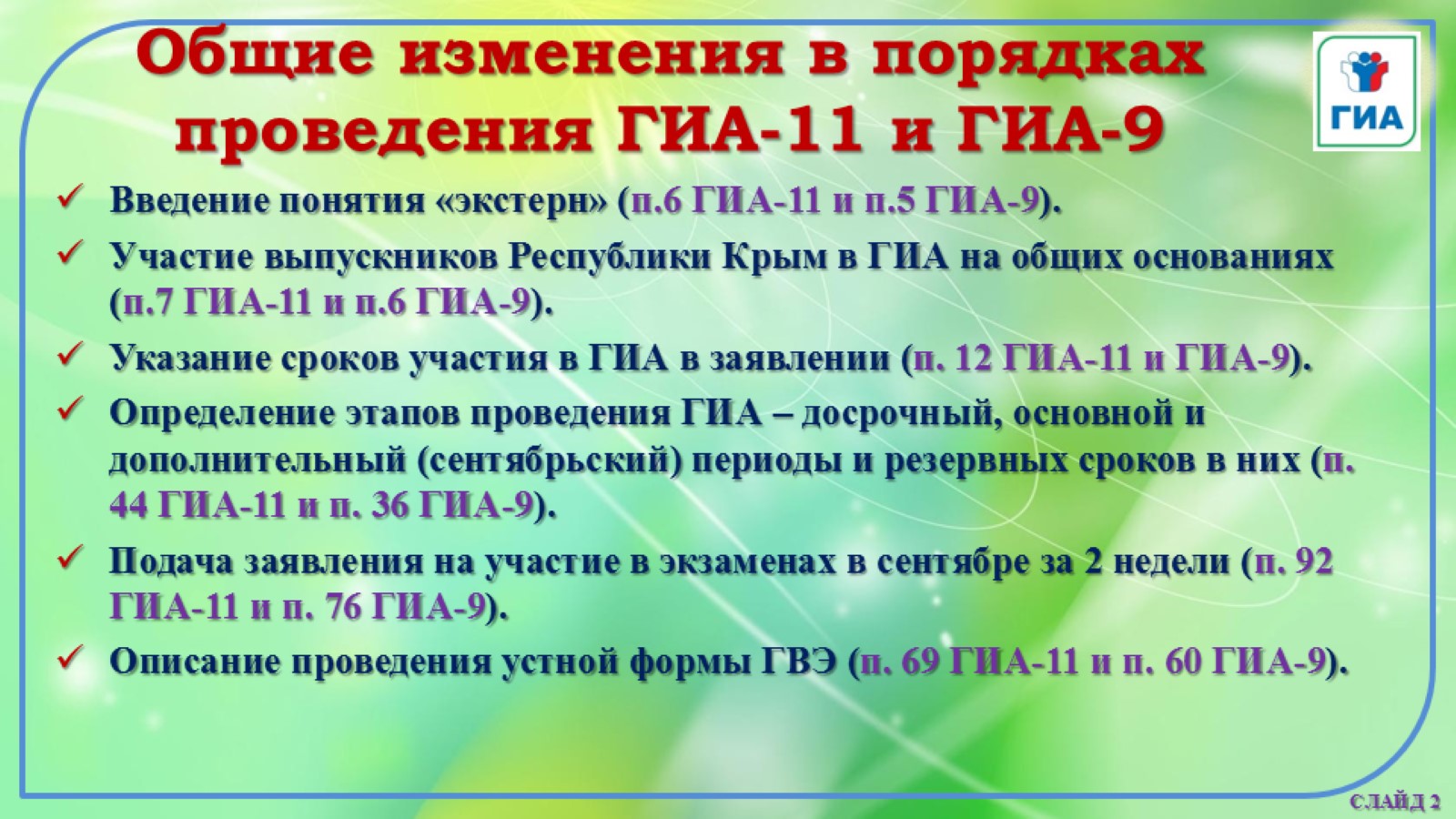 Общие изменения в порядках проведения ГИА-11 и ГИА-9
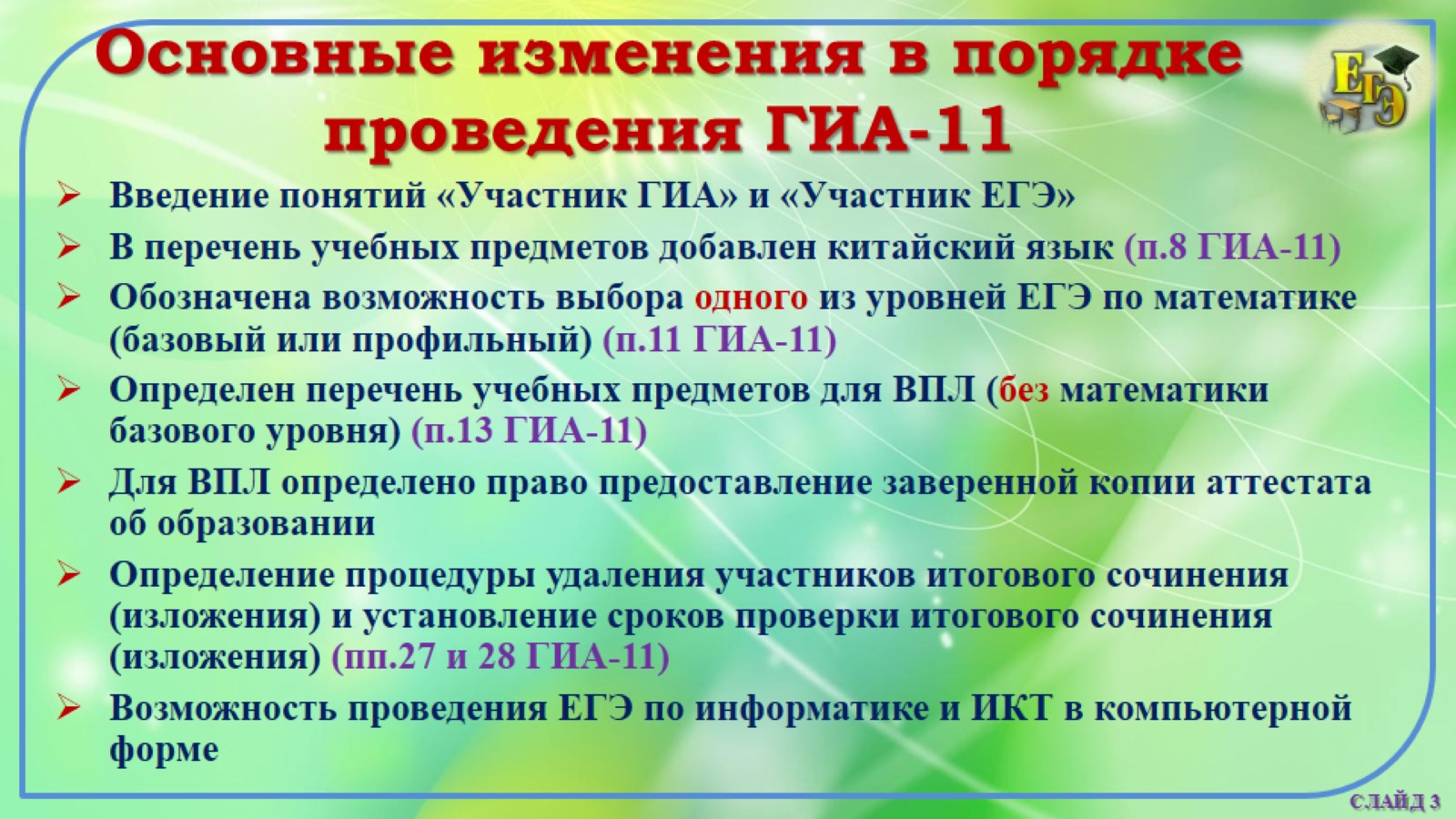 Основные изменения в порядке проведения ГИА-11
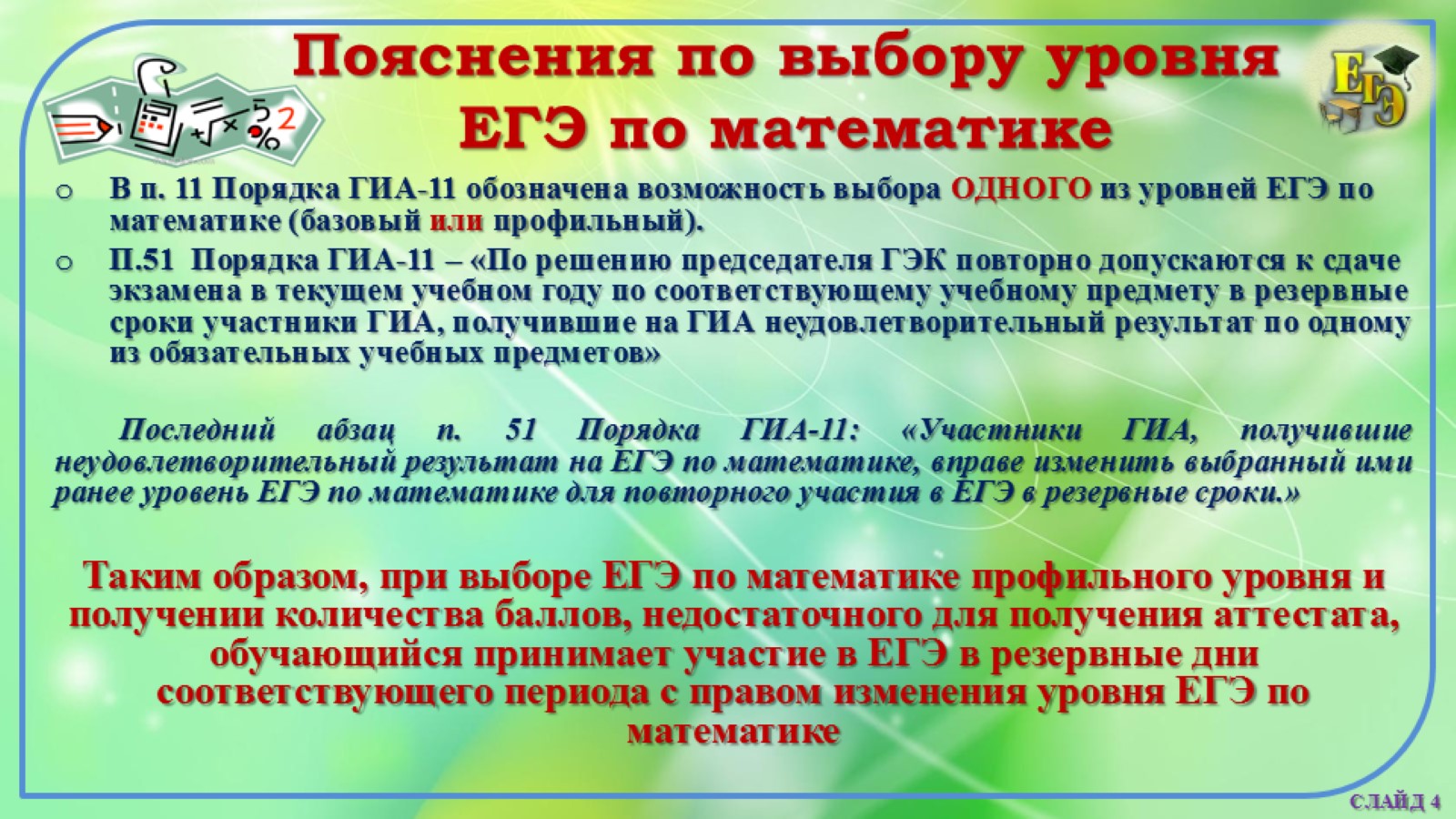 Пояснения по выбору уровня ЕГЭ по математике
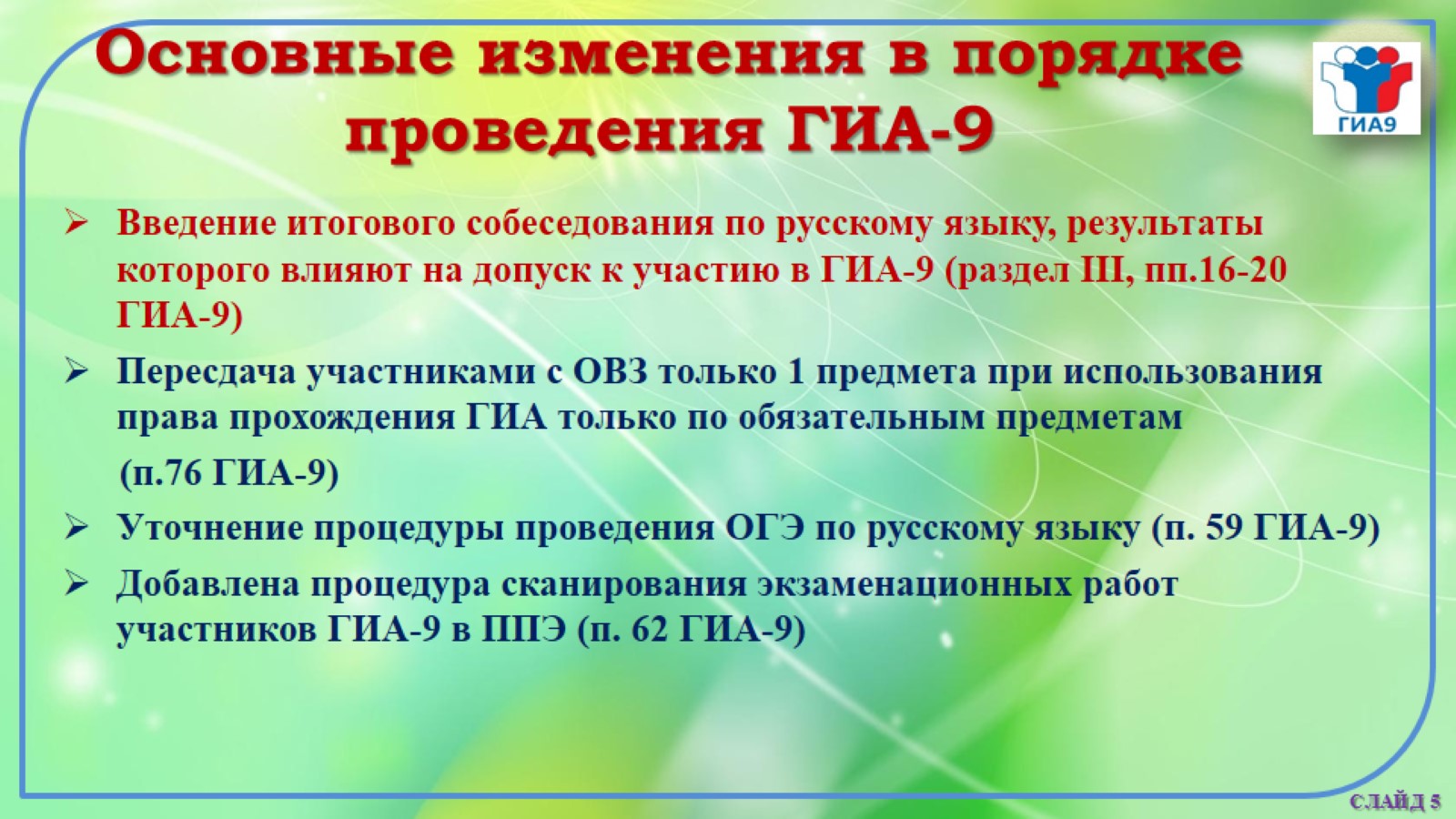 Основные изменения в порядке проведения ГИА-9